Dolomite                  Magnetit
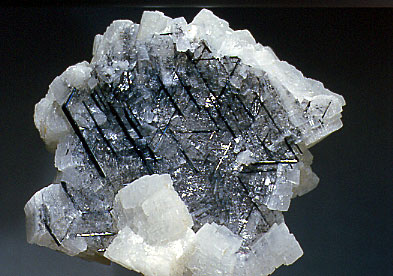 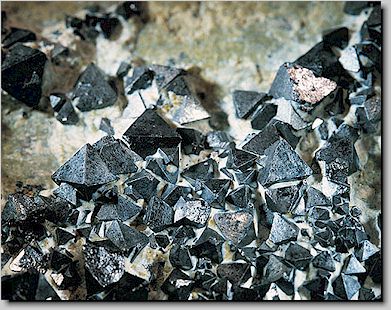 Dolomit